USE OF RESEARCH  EVIDENCE  IN THE IMPLEMENTATION OF AIDS CONTROL PROGRAMS IN CAMEROON
Serge Clotaire Billong
Senior Lecturer / FMBS-UY1
National Coordinator SPSER / GTC/ CNLS-Cameroon
1
AGENDA
INTRODUCTION
Country Profile / HIV summary data
Domains and stakeholders of HIV and AIDS research in Cameroon
USE of DATA  as evidence-base for prevention, care and treatment programs
CONCLUSION
2
INTRODUCTION / COUNTRY PROFILE
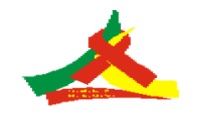 Central Africa: 24 000 000 inhabitants
2,7% prevalence of HIV(DHS 2018)

500 000 PLWHIV

Prevalence of HIV among MSM:	20,6%(2016)

Prevalence of HIV among  sex workers: 	24,3%(2016)

New HIV infections  in  2018 
	Adults 15-49 years	 16 784
Youths 15-24 years	    6 834

Nb persons on treatment:  284 000 (2019)

Nb of annual deaths from AIDS :	17 766 (2018)
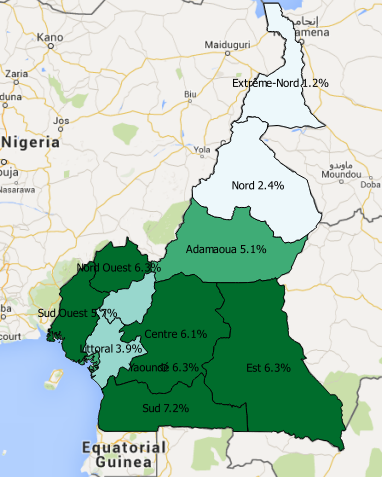 INTRODUCTION/ DOMAINS & RESEARCH STAKEHOLDERS
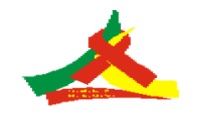 USE OF DATA
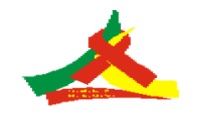 Reliable Research data (1) :

From all this research, much data and a lot of evidence has emerged, especially from operational research

About 10 years ago, the national HIV program made little or no use of data emerging from research; the credibility of available research reports for decision-making in country was not clear

In 2009, the HIV Monitoring and Evaluation Technical Working Group was put to place. This group provides a forum where researchers, faculty members, donors, UN partners, and persons living with or at risk of HIV gather to review research related data for decision making

    All parties involved have research capacity
USE OF DATA
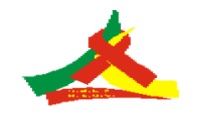 Reliable research data  (2) :

The group aims to validate research proposals and contribute to the implementation, validation and dissemination of research results that can be used for decision making

By being implicated at every step of the research continuum, the stakeholders confidently accept the results

Furthermore, we submit abstracts and manuscripts of research work to different peer reviewed journals for publication; with the contribution of our partners, particularly Johns Hopkins University
     
Scientific publications being more reliable than even validated reports
USE OF DATA
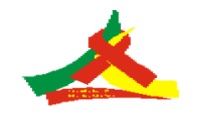 Place and example of use of research evidence 

Research results are mainly used during planning in the national HIV program

For example,  we notice a rejection of MSM status during the implementation of national prevention strategies in Cameroon. This being attributed to witchcraft practices among many other reasons 

The IBBS survey carried out in 2012 allowed us to estimate the size of this population in Cameroon. It was estimated to be up to 28 000 MSM with a very high HIV prevalence (44%)
 
Heavily funded programs were put in place and the MSM were recognized as a key population in the National Strategic Plan(NSP)
USE OF DATA
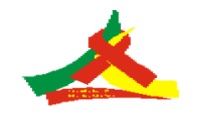 Place and examples of use of research evidence  

Also, the mapping of sex workers carried out with the assistance of the World Bank in 2017 brought to light vulnerable areas and targeted interventions were implemented

Recent publications on the vulnerability of sex workers confronted police /uniformed men. Targeted interventions toward sensitization of uniformed men and magistrates were implemented

Published studies showed that retention of PLHIV on treatment in the national program was very low. This led to recruitment of thousands of psycho–social workers to improve retention in care

Recent results indicate that resistance to HIV is rising. With this evidence, advocacy and negotiations were undertaken to consider the implementation of HIV resistance testing during routine follow up of patients
USE OF DATA
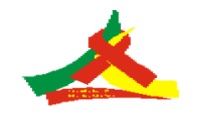 Place and examples of use of research evidence  

We now publish a quarterly epidemiological bulletin addressed to stakeholders of the national HIV program. Considering the value and increasing number of research carried out published in peer review international journals

Research results have also attracted many funders who now assist the country on many research themes and also finance the implementation of interventions

For example the Global Fund provided funds only after being showed scientific evidence
USE OF DATA
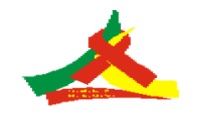 How interventions that worked well and those that did not work were important for decision-making

Very few studies are conducted in Cameroon to evaluate interventions that have been implemented

Studies carried out are essentially impact assessments, epidemiological surveys or other studies to obtain targets and determine interventions sites

A process evaluation of interventions is usually not carried out

It is therefore difficult to know the determinants of the results obtained in case of success or failure, so as to improve on future interventions
     Or to document and disseminate best practices
USE OF DATA
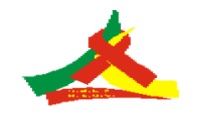 How interventions that worked well and those that did not work were important for decision-making

Nevertheless we can note the following: 

An assessment of HIV rapid test results in 2014 showed a very high rate of errors amongst pregnant women. Almost 20% of errors (most of them pre-analytic), had all the consequences that we can imagine

A decision was taken to widely scale up a proficiency testing program for HIV rapid diagnostic tests in the country

A new assessment was done in 2018, showing a significant improvement in the quality of HIV rapid test results, with an error rate that decreased from 20% to 7%
USE OF DATA
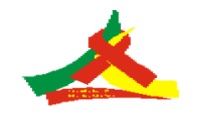 What are the "best" data for making decisions about programs?

At present, we think that programs have routine data which is an important source of very little used strategic information

Program impact and impact monitoring data should continue to be updated on a regular basis (DHS, IBBS, SSS, ...) on different sub populations
USE OF DATA
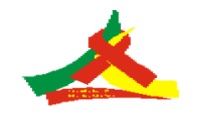 What are the "best" data for making decisions about programs?

Evaluative data of the interventions are cruelly lacking and need to be carried out

For example, following the studies which showed that the retention of the patients was very low, a large number of psycho-social workers were recruited at a very high cost

But the improvement in retention is slow. It would have been important to analyze or evaluate this intervention given its very high cost
CONCLUSION
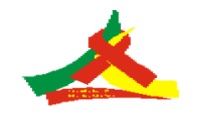 In Cameroon, 

Research results on HIV are consistently and regularly used for decision making

Particularly during planning activities 

We strongly believe, we have a good experience on this HIV topic and, 

The successful use of research results is associated to the fact that stakeholders are involved at all levels (including strategic and operational) from inception to production and validation of results

We are now being challenged by efforts to having a specific research agenda on HIV which include evaluative research
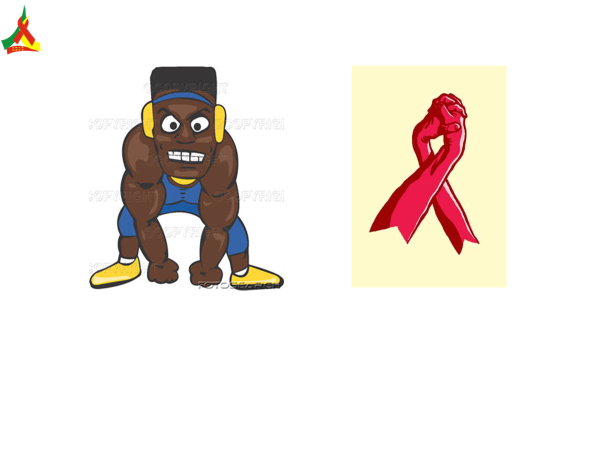 THANK YOU